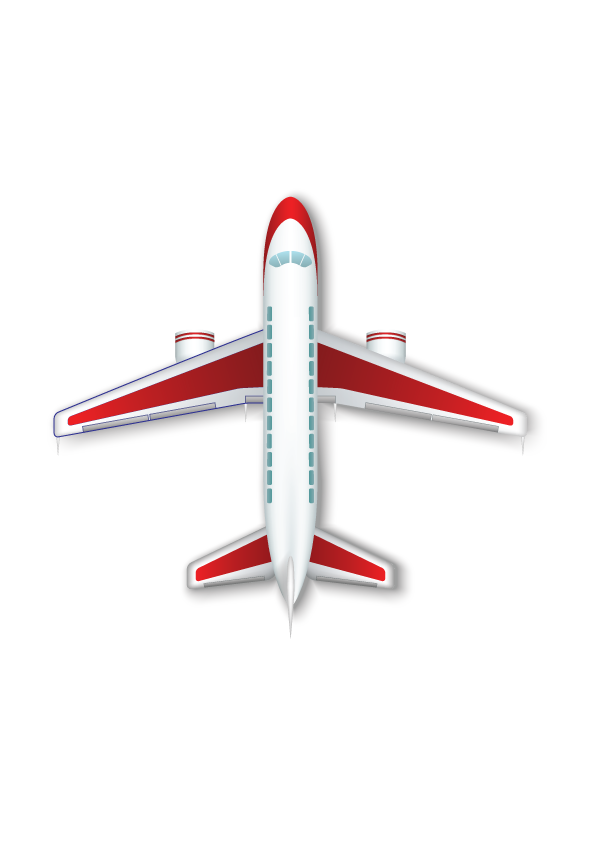 أشكال سطح  الأرض
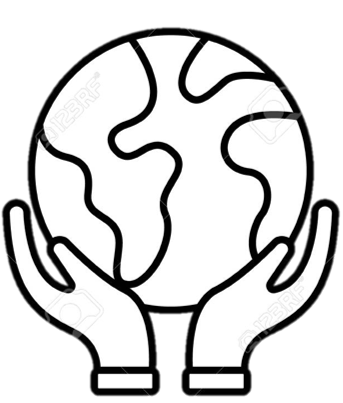 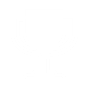 : أشكال سطح  الأرض تنقسم الى
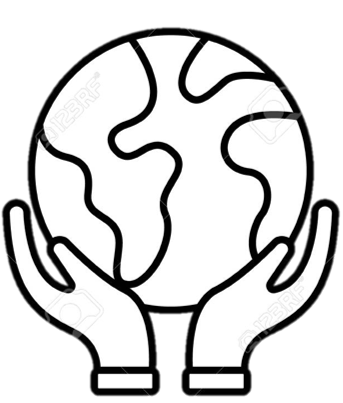 : اليابسة : تتكون من كتل كبرى تسمى كل منها قارة وفيها
-الجبال – السهول و الأراضي - الغابات - و تشكل اليابسة : 29% من سطح الأرض
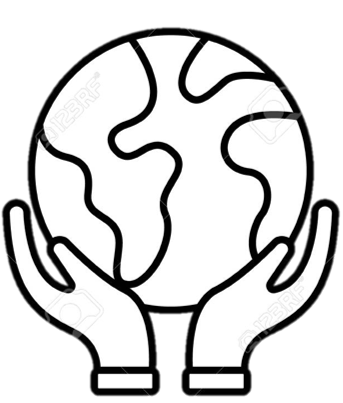 الماء : يتكون من خمس مسطحات مائية واسعة يسمى كل منها محيط ,  وكذلك البحار والأنهار , وتشكل 71% من سطح الأرض
الجغرافيا
الأرض
اليابسة
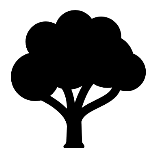 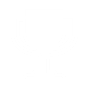 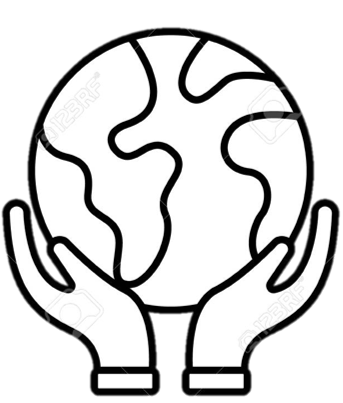 اليابسة هي الجزء الخارجي من القشرة الارضية
 الذي لا يغطيه الماء
الجغرافيا
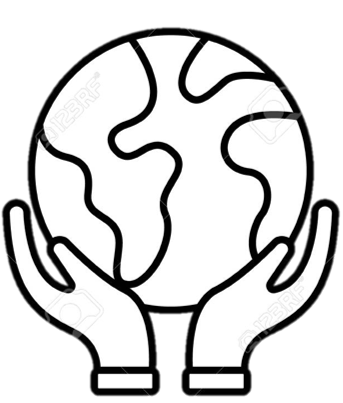 الأرض
قد تكون جبلا او سهلا او واديا
قد تكون تلا او واحة او واديا
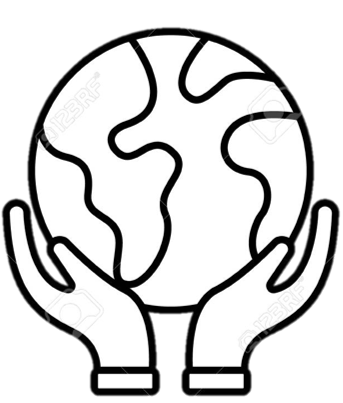 تجدنا  في جوجل
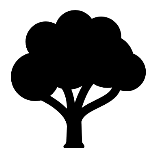 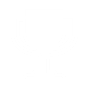 الأشكال الطبيعية على سطح الأرض :
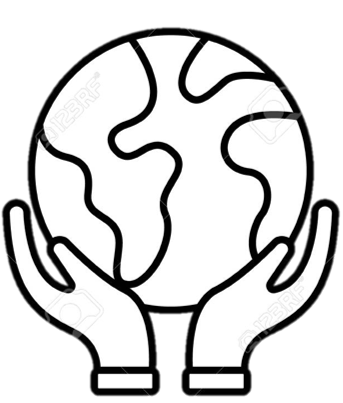 1-  الجبل : كتلة صخرية مرتفعة ولها
 قمة .
الجغرافيا
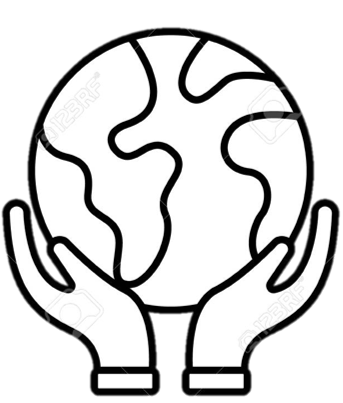 الأرض
2- الهضبة :أرض مرتفعة قليلا و واسعة ومنبسطة.
3- السهل : أرض واسعة ومنبسطة .
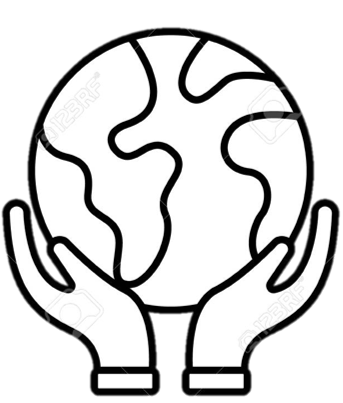 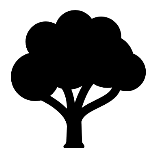 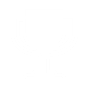 الأشكال الطبيعية على سطح الأرض :
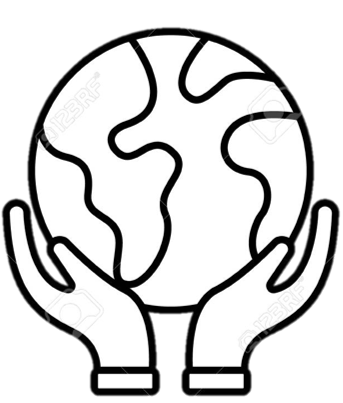 4- الواحة :منطقة خصبة ذات نبات حي 
في الصحراء
الجغرافيا
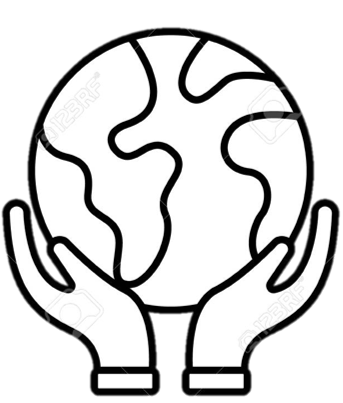 الأرض
5- الوادي : منخفض تجري فيه مياه الأمطار
6- الصحراء :أرض واسعة ومفتوحة و قليلة الماء و النبات
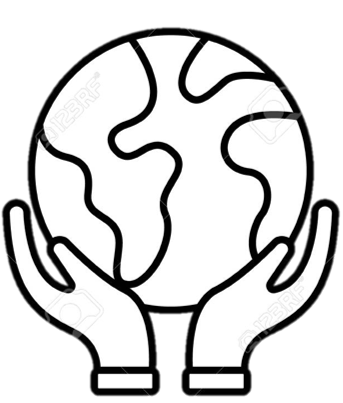 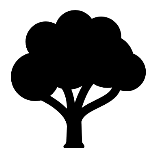 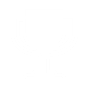 الأشكال الطبيعية على سطح الأرض :
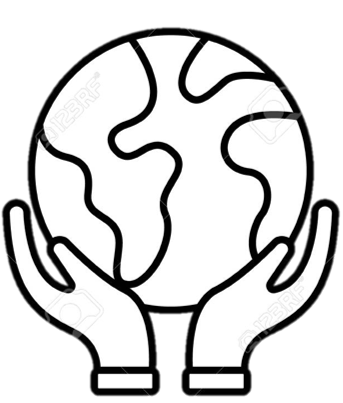 7- الجزيرة :أرض يابسة محاطة بالماء من جميع 
الجهات
الجغرافيا
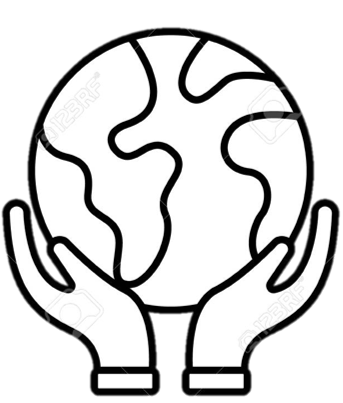 الأرض
8- شبه الجزيرة: أرض يابسة محاطة بالماء من ثلاث جهات
أتأمل الخريطة التالية :
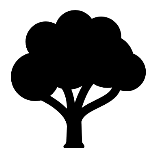 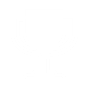 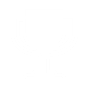 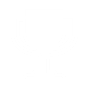 المحيط المتجمد الشمالي
قارة اوروبا
أكبر قارات العالم مساحة هي قارة آسيا
أصغر قارات العالم مساحة قارة أستراليا
قارة آسيا
قارة أمريكا الشمالية
المحيط الأطلسي
الجغرافيا
المحيط الهندي
الأرض
قارة إفريقيا
المحيط الهادي
قارة أمريكا الجنوبية
المحيط الهندي
قارة أستراليا
المحيط المتجمد الجنوبي
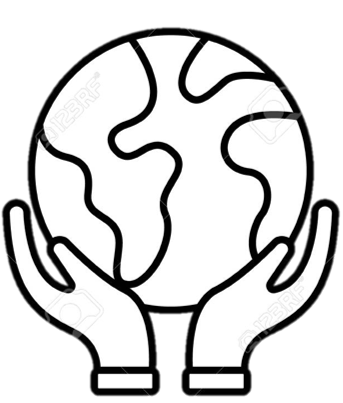 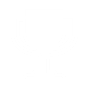 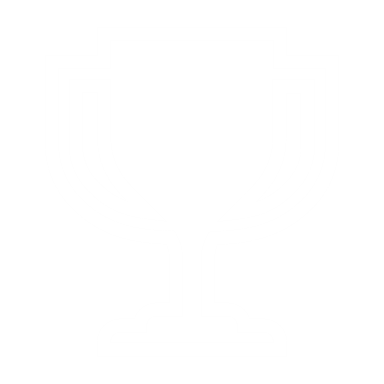 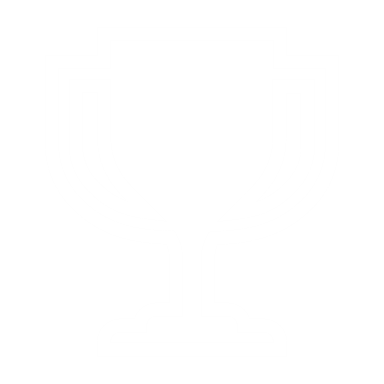 استعن بالخريطة و أجب عن الأسئلة الآتية :
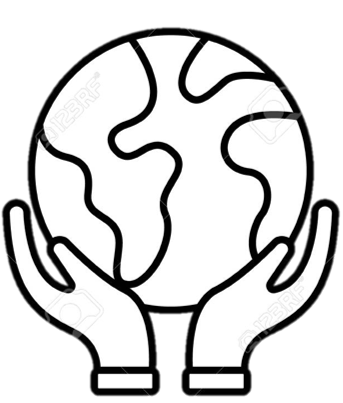 1- ما القارات التي تحدّ المحيط الهندي ؟
قارة أسيا ، أستراليا، أفريقيا
الجغرافيا
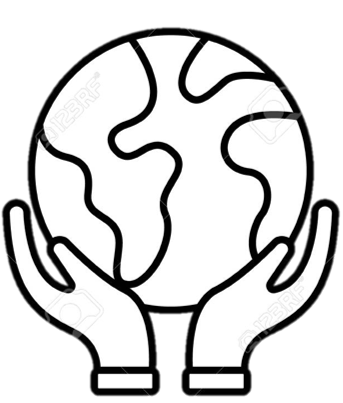 الأرض
2- ما القارات التي تحدّ المحيط الهادي ؟
قارة آسيا ، أستراليا ، أمربكا الشمالية ،أمريكا الجنوبية
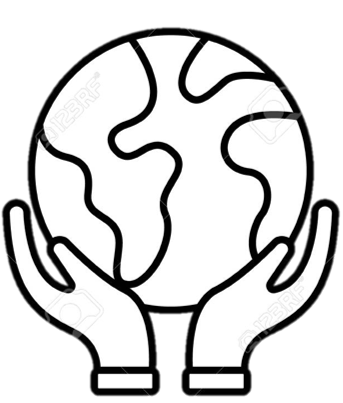 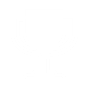 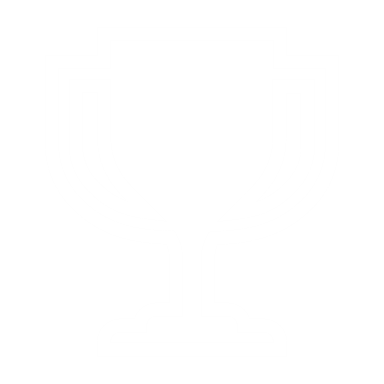 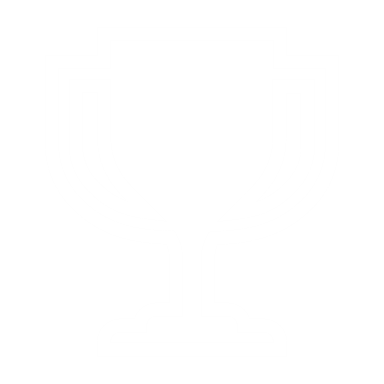 استعن بالخريطة و أجب عن الأسئلة الآتية :
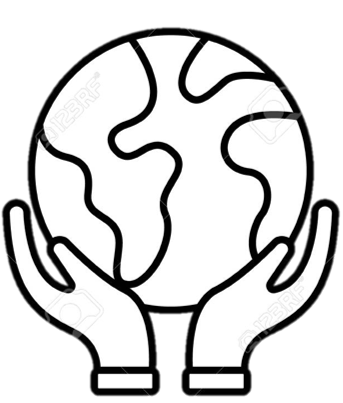 4- في أي قارة يقع وطني المملكة العربية السعودية ؟
يقع في قارة آسيا
الجغرافيا
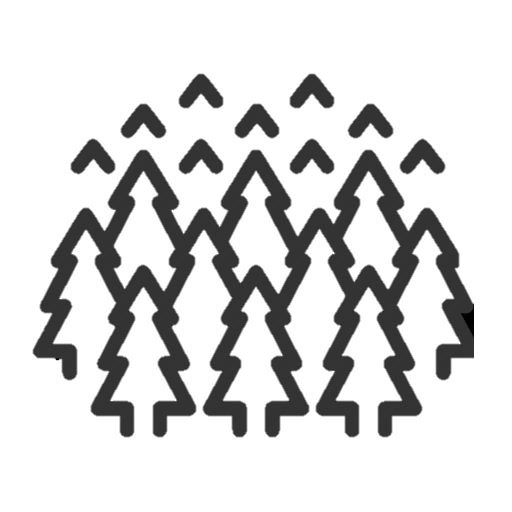 الأرض
2- ما المحيط الأقرب لوطني المملكة العربية السعودية ؟
المحيط الهندي
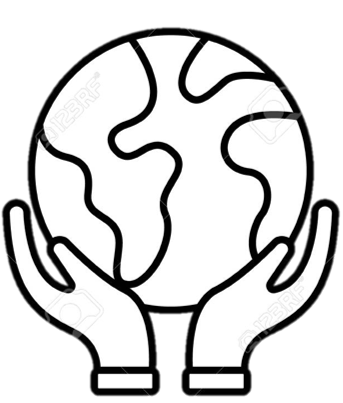 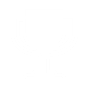 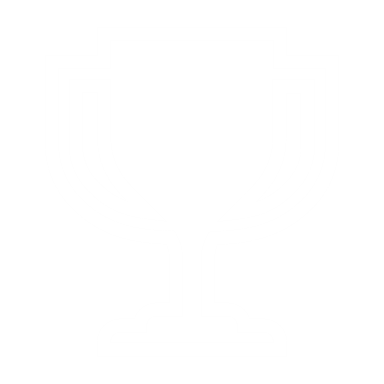 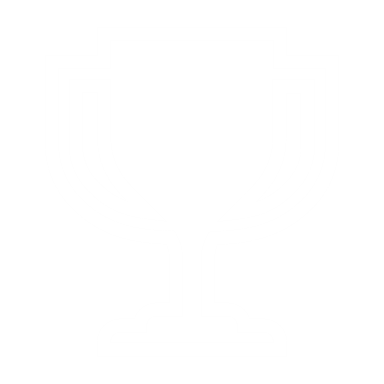 نشاط 1
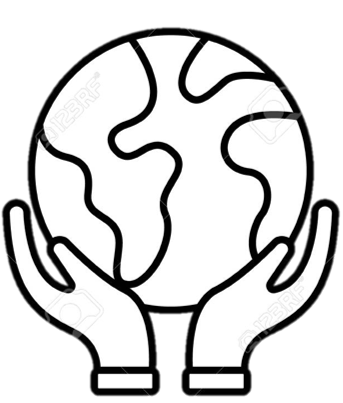 أ- ما الفرق بين الجزيرة وشبه الجزيرة ؟
- الجزيرة : أرض يابسة محاطة بالماء من جميع الجهات .
الجغرافيا
الأرض
- شبه الجزيرة : أرض يابسة محاطة بالماء من ثلاث جهات .
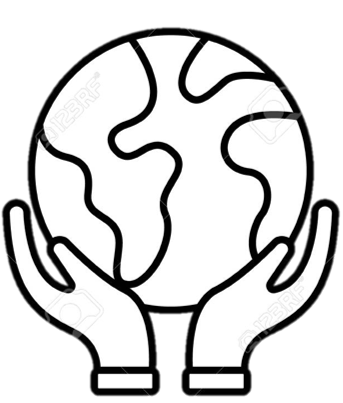 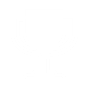 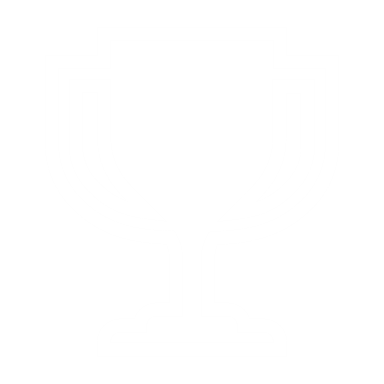 نشاط 2
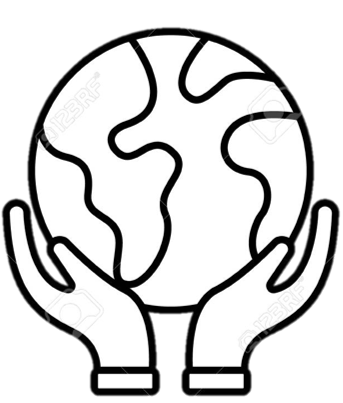 أ- ما أشكال اليابسة على سطح الأرض ؟
1- الجبال    –  2- الهضاب 
3- السهول      4-  الصحراء
الجغرافيا
الأرض
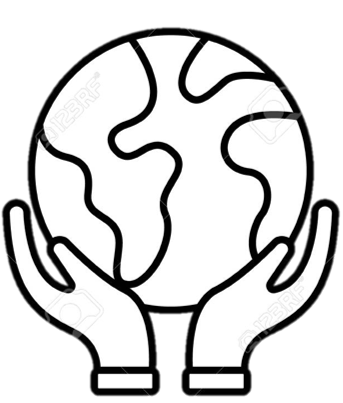 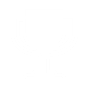 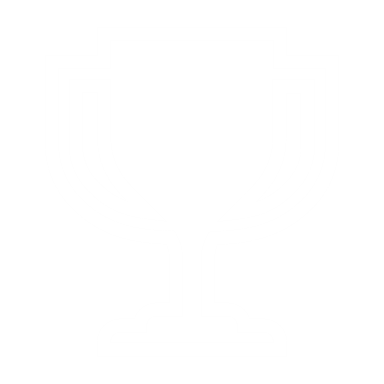 نشاط 3
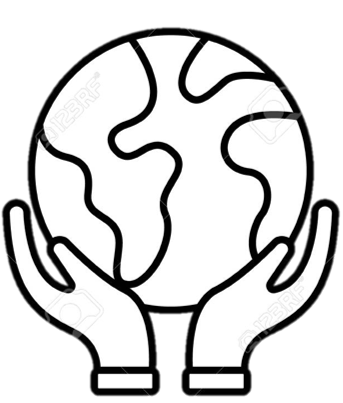 أ- ما أشكال الماء على سطح الأرض ؟
1- المحيطات  –  2- البحار
3- الأنهار         4- البحيرات
الجغرافيا
الأرض
جميع الحقوق محفوظة لموقع حلول اون لاين يحق لك الاستخدام والتعديل عليها كما تشاءلكن يحرم بيعها او نشرها في المواقع الاخرى
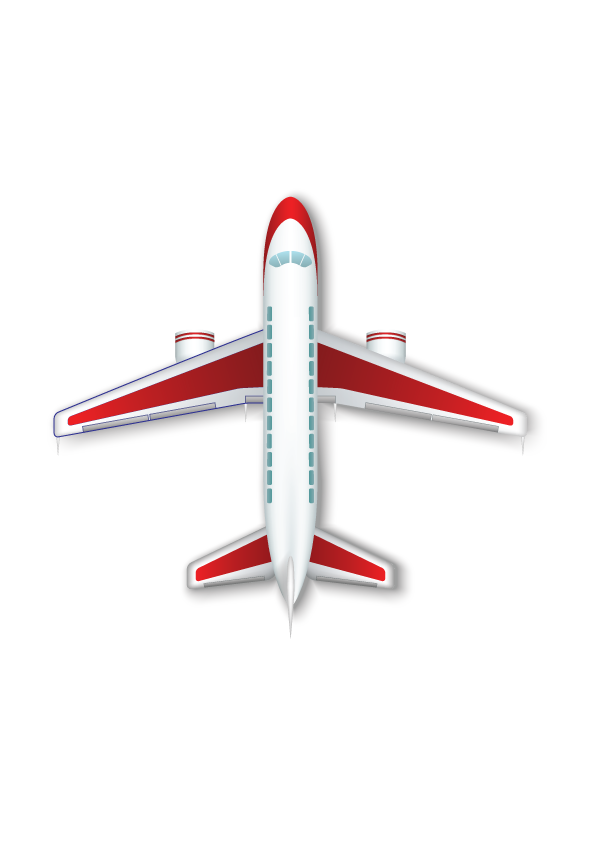 انتهى الدرس